You need to know:
New Library Databases
Business Insights Global
Company & Industry Profiles including SWOT Reports, Market Share Reports, & Financial Reports
Company Histories
Industry Essays
Case Studies, Scholarly Journals & Business News
Credo Reference
Over 750 Reference Works 
Topic Pages
Mind Mapping
Embedded Links to other TC Library Resources
National Newspapers
The Atlanta Constitution & The Atlanta Journal
Boston Globe
Chicago Tribune
The Christian Science Monitor
Denver Post
Los Angeles Times including Book Reviews and Magazine
New York Times
USA Today
Wall Street Journal
The Washington Post
You need to know:
Schedule your Library Orientations, Workshops, and Class Visits
Orientations, Workshops, and Class Visits
Monday – Available all day
Tuesday – Evenings only
Wednesday – Mornings and after 3:00 p.m.
Thursday – Available all day and after 6:00 p.m.
Friday – Mornings after 10:00 a.m.
You need to know:
Interlibrary Loan
Libraries Worldwide
Print books and articles
Provide title, author, volume & issue, and page numbers if article
Abide by lending library’s policies
Taft College is financially responsible: individual will be billed accordingly
Contact Mary Decker
You need to know:
Borrowing Privileges
California State University, Bakersfield
No fee—annual contract
Borrow up to five items
Contact Terri
You need to know:
Faculty Workshops in LB311
Discover the Catalog
Search Taft College Books, eBooks, and journal articles
Search libraries Worldwide
Create your Worldcat account
Create, share, save, and print Lists
Database by Discipline
Discover which databases offer content for your discipline
Search tips and tricks for better results
Create your own accounts
Create, share, save, and print articles
Design a Library Resource Assignment
Explore different types of library assignments 
Connect library resources to lecture content
Choose embedded librarian or One-Shot lecture options – Face to Face and Online Classes
Wednesday @ 9:10 a.m.
Thursday @ 3:40 p.m.
Discover the Catalog
Wednesday @ 9:40 a.m.
Friday @ 1:10 p.m.
Database by Discipline
Thursday @ 3:10 p.m.
Friday @ 1:40 p.m.
Design a Library Resource Assignment
We want to know:
Library Survey for Faculty
Faculty Survey
Please complete the survey and return to the Library or place by in the Library mailbox by Friday, August 21, 2015.
Do you know?
What do these famous people have in common?
In the White House
In the field
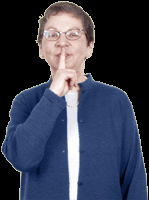 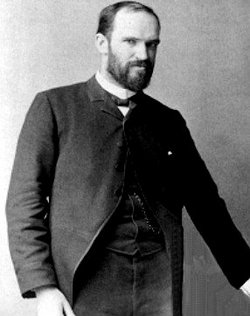 On the screen
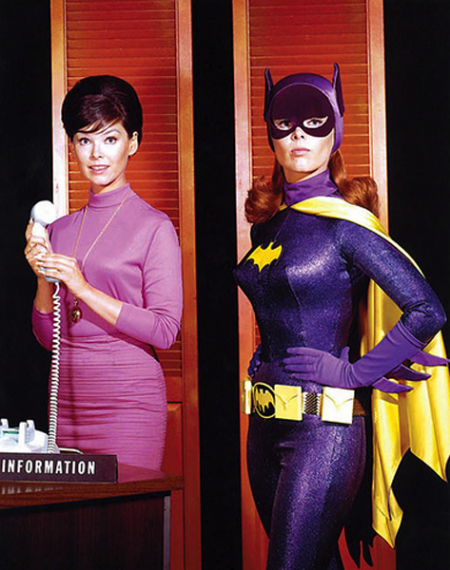 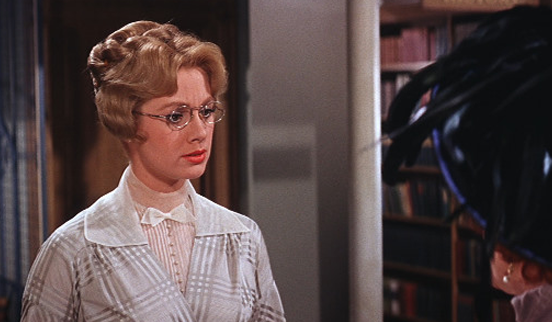 Thank you and have a Great Year!
LIBRARIANS ROCK!